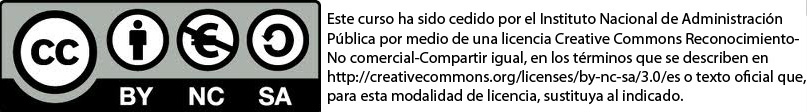 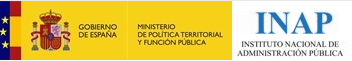 Comunicación de crisis MÓDULO IIITareas del responsable público que favorecen su capacidad de liderazgo
Fernando Pittaro
TEMARIO
Elementos condicionantes en una crisis.
Las habilidades del responsable público.
Cinco tareas y un objetivo: volver a la normalidad.
La batalla por el relato.
Qué se espera de un líder.
10 consejos para una gestión eficaz de la comunicación de crisis.
Caso práctico para debatir en el foro: “Caos en la AP-6: todo lo que no se debe hacer en una gestión de crisis”.
Lecturas recomendadas.
2
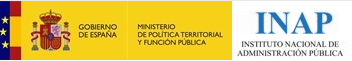 Comunicación de crisis. Tareas del responsable público
A TENER EN CUENTA
Al producirse una CRISIS aparecen 3 elementos que lo condicionan todo:


UNA SITUACIÓN DE INCERTIDUMBRE

REQUIERE DE UNA ACTUACIÓN INMEDIATA

AMENAZA LOS VALORES FUNDAMENTALES DE UNA SOCIEDAD
3
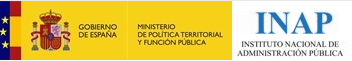 Comunicación de crisis. Tareas del responsable público
¿por quÉ ES IMPORTANTE CONOCER LAS HABILIDADES DEL RESPONSABLE PÚBLICO?
Por el efecto de autoridad que audiencias internas y externas proyectan en el gestor público.

Porque la gestión de crisis provoca incidencias en el mantenimiento de la posición de poder y en la imagen y reputación personal e institucional.

Porque la confianza en los líderes que pudieron gestionar bien una crisis se traduce en percepción hacia las instituciones.
4
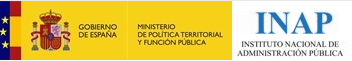 Comunicación de crisis. Tareas del responsable público
¿QuÉ SE ESPERA DE UN LIDER BAJO PRESIÓN?
“LOS CIUDADANOS ESPERAN QUE EL LIDER EVITE LA AMENAZA O MINIMICE EL DAÑO DE LA CRISIS” (Boin).

EN RESÚMEN:
SACARNOS DE LA CRISIS
EXPLICAR QUÉ SALIÓ MAL
CONVENCERNOS DE QUE NO VOLVERÁ A OCURRIR
5
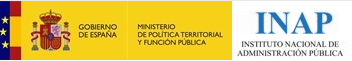 Comunicación de crisis. Tareas del responsable público
Cinco tareas y un objetivo: volver a la normalidad
OTORGAR SENTIDO A LA CRISIS

Los líderes deben evaluar la amenaza y determinar de qué trata la crisis sabiendo que éstas son difíciles de identificar en su fase inicial. 

¡Cuidado con la generación de expectativas!
6
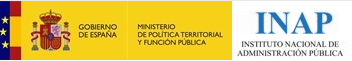 Comunicación de crisis. Tareas del responsable público
Cinco tareas y un objetivo: volver a la normalidad
2. ADOPTAR DECISIONES

Hay poco tiempo para pensar, consultar y decidir. 
Es imprescindible distinguir lo urgente de lo importante para dar una respuesta eficaz y coordinada. 
Discurso coherente y convergente en la comunicación online y offline.
7
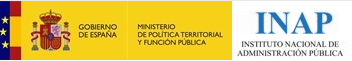 Comunicación de crisis. Tareas del responsable público
Cinco tareas y un objetivo: volver a la normalidad
3. PROPORCIONAR SIGNIFICADO

Brindar información exacta, clara y práctica. 
Nos enfrentamos a audiencias (incluyendo a las víctimas) ansiosas y estresadas que no perciben al gobierno como su aliado. 
La clave es legitimar una narración sobre qué está pasando, por qué está sucediendo y qué es necesario hacer.
8
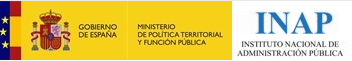 Comunicación de crisis. Tareas del responsable público
Cinco tareas y un objetivo: volver a la normalidad
4. LOGRAR SU TERMINACIÓN

Restaurar la normalidad. Volver de la emergencia a la rutina. Conseguir aprobación a su narración. Rendición de cuentas. 
Asumir responsabilidades.
9
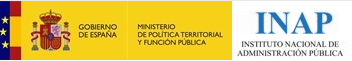 Comunicación de crisis. Tareas del responsable público
Cinco tareas y un objetivo: volver a la normalidad
5. PROCESO DE APRENDIZAJE

Lecciones políticas y organizativas para potenciales planificaciones de contingencias. Qué aprendimos. Es una verdadera prueba de liderazgo.
10
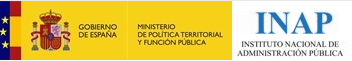 Comunicación de crisis. Tareas del responsable público
LA BATALLA POR EL RELATO
SI LA CREACIÓN DE SIGNIFICADO COINCIDE CON EL QUE REFLEJAN LOS MEDIOS DE COMUNICACIÓN, SE HABRÁ GANADO LA BATALLA DE LA COMUNICACIÓN. 

DEBE HACERSE EN UN ESPACIO DE TIEMPO MUY CORTO PARA CONTAR CON SUFICIENTE MARGEN DE MANIOBRA Y CONTROL.

LA ÚNICA VERDAD ES LA PERCEPCIÓN DE LA REALIDAD.
11
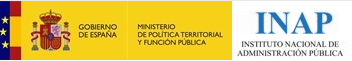 Comunicación de crisis. Tareas del responsable público
¿Qué se espera del lÍDER?
CERCANÍA CON LOS AFECTADOS Y PRESENCIA INMEDIATA EN EL LUGAR DONDE SE PRODUCE LA CRISIS.

COMUNICACIÓN FLUIDA CON LOS MEDIOS DE COMUNICACIÓN Y CON EL PÚBLICO DE LA ORGANIZACIÓN.

CAPACIDAD DE REACCIÓN INMEDIATA SIN SER IMPRUDENTE.

ASUMIR EL MANDO CON RAPIDEZ Y TOMAR SIEMPRE LA INICIATIVA.
12
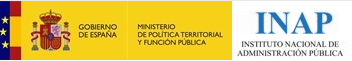 Comunicación de crisis. Tareas del responsable público
¿Qué se espera del lÍDER?
NUNCA UNA ACTITUD PASIVA

REDUCIR LA INCERTIDUMBRE

ATENDER EL PLANO EMOCIONAL: LA PRIORIDAD SON LAS PERSONAS

CONVERTIR LA CRISIS EN VIRTUD
13
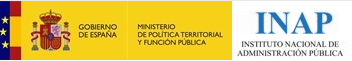 Comunicación de crisis. Tareas del responsable público
10 consejos PARA UNA GESTIÓN EFICAZ
Definir responsables
Adecuación
Seguimiento
Rapidez
Disponibilidad 
absoluta
Escuchar y comunicar
Iniciativa
Veracidad
Transparencia
Unidad en el  mensaje
14
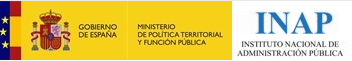 Comunicación de crisis. Tareas del responsable público
CASO PrÁCTICO: ¡PARA DEBATIR EN EL FORO!
15
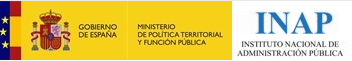 Comunicación de crisis. Tareas del responsable público
Caos en la AP-6: todo lo que no se debe hacer en una gestión de crisis
Analizaremos la fallida gestión de crisis del gobierno español ante el colapso de una de las principales autopistas del país por un temporal de nieve en el regreso del fin de semana largo de Reyes, la noche del 7 de enero de 2018.
¿Qué pasó?
 Durante 18 horas más de 3 mil vehículos quedaron aislados sin ayudas ni información. 
La gravedad de lo sucedido fue creciendo hasta transformarse en cuestión de Estado por los sucesivos tropiezos de los actores gubernamentales implicados.
Conclusión:
 Ausencia de protocolo de crisis, falta de planificación estratégica y burdos errores de coordinación terminaron configurando un fracaso comunicacional que derivó en una crisis política.
16
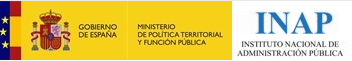 Comunicación de crisis. Tareas del responsable público
CASO PrÁCTICO: ¡PARA DEBATIR EN EL FORO!
Link al vídeo: https://www.youtube.com/watch?v=xQ3CdOlVJhc
17
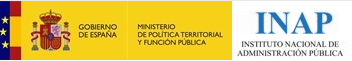 Comunicación de crisis. Tareas del responsable público
UNA FRASE PARA RECORDAR
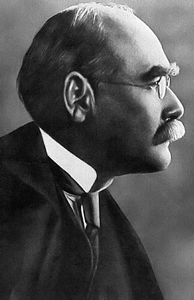 «Mantener en tu puesto la cabeza tranquila, cuando a tu lado todo es cabeza perdida”.

Joseph Kipling
18
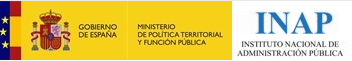 Comunicación de crisis. Tareas del responsable público
Lecturas recomendadas
Guía para la cobertura periodística responsable de desastres y catástrofes, elaborada por la Defensoría del Público de Servicios de Comunicación Audiovisual de Argentina. 
Disponible en: https://defensadelpublico.gob.ar/guia-para-cobertura-de-catastrofes-naturales/

Cómo se comunican las crisis en twitter. Un análisis de la comunicación de 35 alcaldes/as en 40 atentados y crisis, elaborado por Xavier Peytibi y Carlos Guadián.
 Disponible en: https://www.ideograma.org/wp-content/uploads/2019/02/Apuntes-Ideograma-4.-Cómo-se-comunican-las-crisis-de-modo-online-1.pdf

#Comunicación. Soluciones para un mundo digital. Manual elaborado por Estudio de Comunicación. 
Disponible en https://www.estudiodecomunicacion.com/wp-content/uploads/2018/01/Comunicacion.-Soluciones-para-un-mundo-digital.pdf

Toda crisis es también de comunicación, pero... Artículo publicado por Mario Riorda, en diario Perfil de Argentina, el 2 de septiembre de 2018. 
Disponible en:  https://www.perfil.com/noticias/columnistas/toda-crisis-es-tambien-de-comunicacion-pero.phtml
19
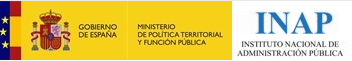 Comunicación de crisis. Tareas del responsable público
¡MUCHAS GRACIAS!
fpittaro@gmail.com
@ferpittaro
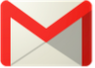 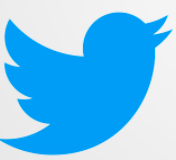 20
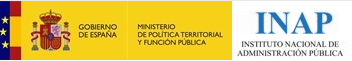 Comunicación de crisis. Tareas del responsable público